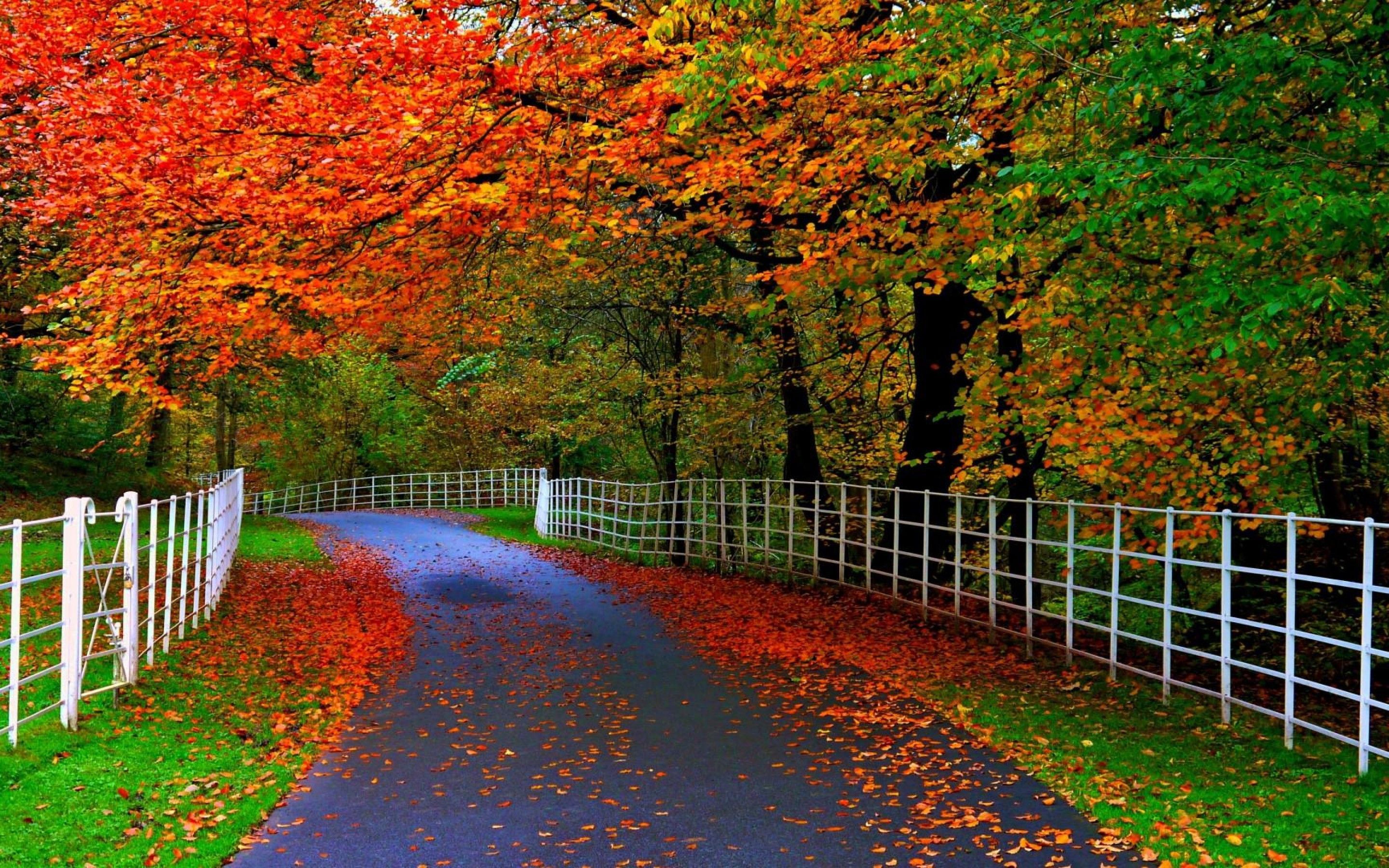 ïf mKvj I ï‡f”Qv
মোঃ হাসান আলী 
সহকারি শিক্ষক 
বড়টিলা আঃ জব্বার  সরঃ প্রাঃ বিদ্যালয় 
মানিকছড়ি, খাগড়াছড়ি।
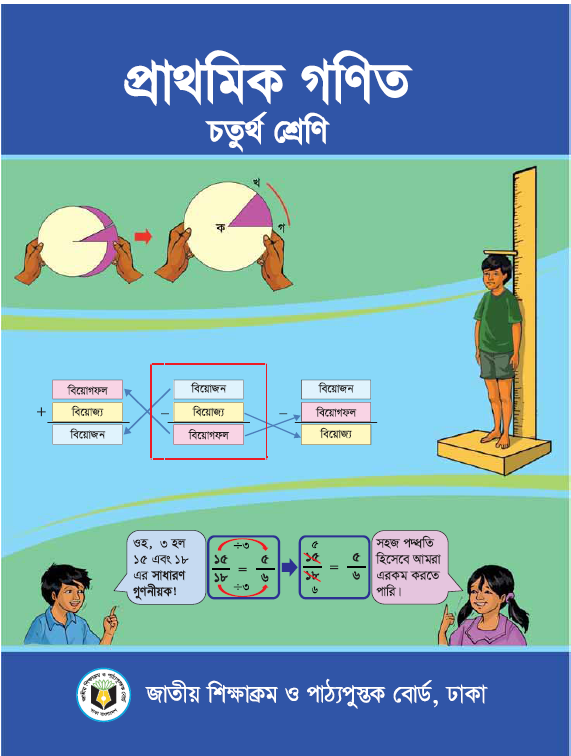 Aa¨vq : 7
welqe¯‘ : ¸wYZK I ¸YbxqK
cvV¨vsk : ¸YbxqK 
          I mvaviY ¸YbxqK
c„ôv : 77 - 79
AvR‡Ki  Av‡jvP¨ welq

¸YbxqK
mvaviY ¸YbxqK
Mmv¸
wkLbdj : 17.1.2 I 17.1.5
1| ¸YbxqK wK Zv ej‡Z cvi‡e|
2| Mmv¸ wK Zv ej‡Z cvi‡e|
3| Mmv¸ wbY©q Ki‡Z cvi‡e|
GLv‡b KqwU wWg Av‡Q?
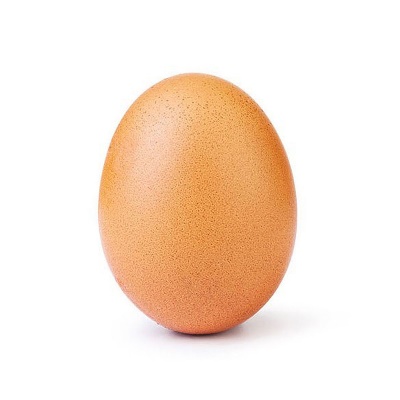 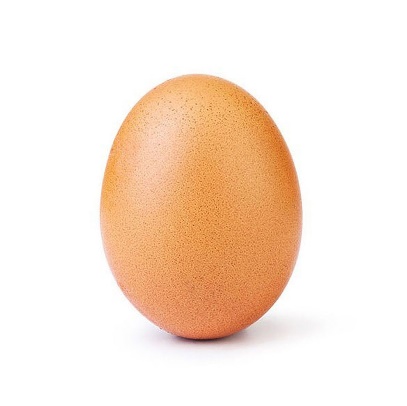 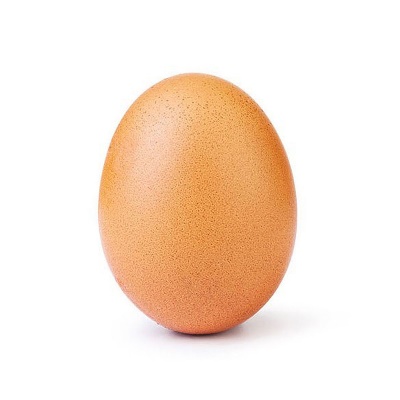 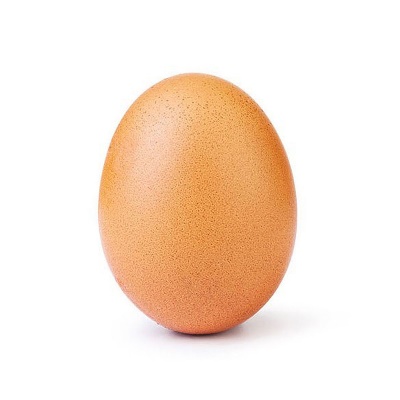 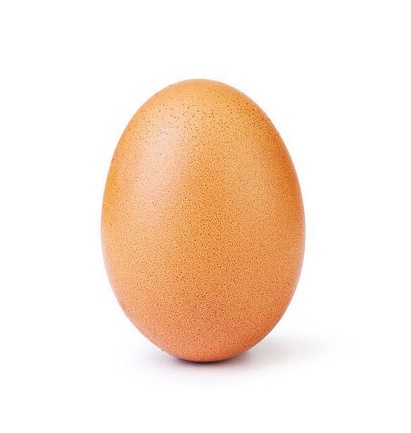 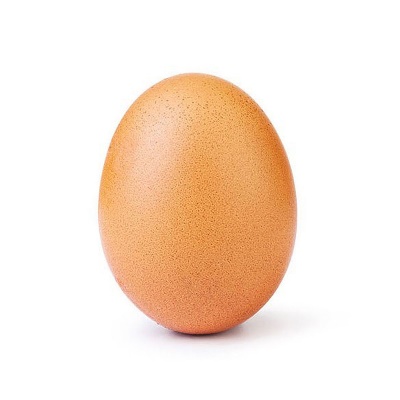 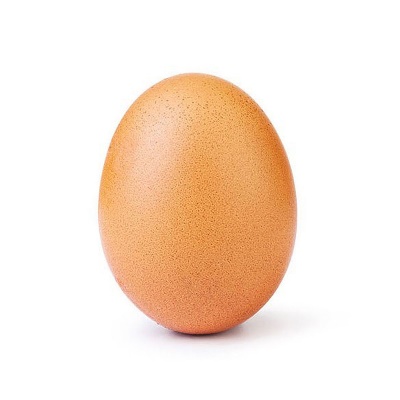 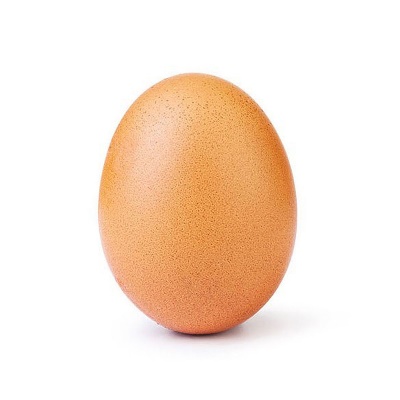 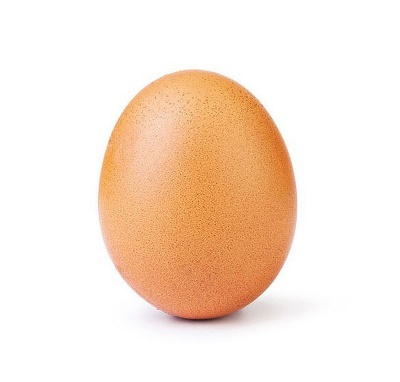 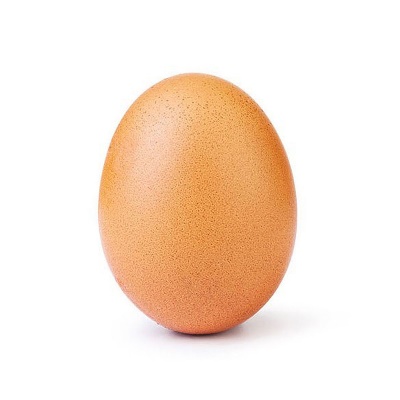 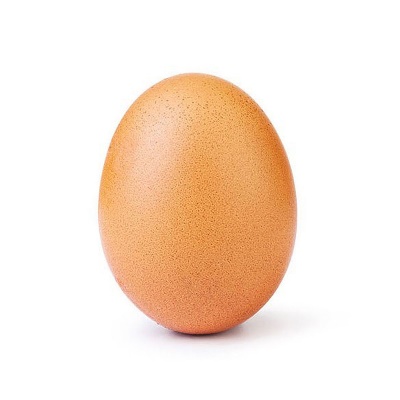 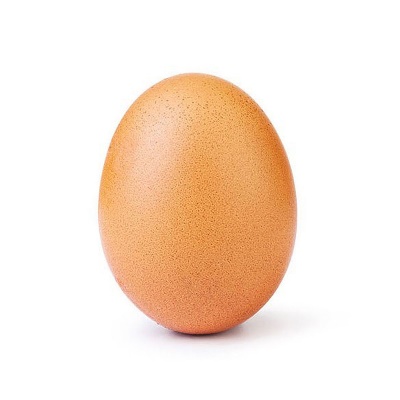 12wU wWg
12wU wWg nv‡Z bv 
†i‡L mgvbfv‡e mvRv‡Z PvB|
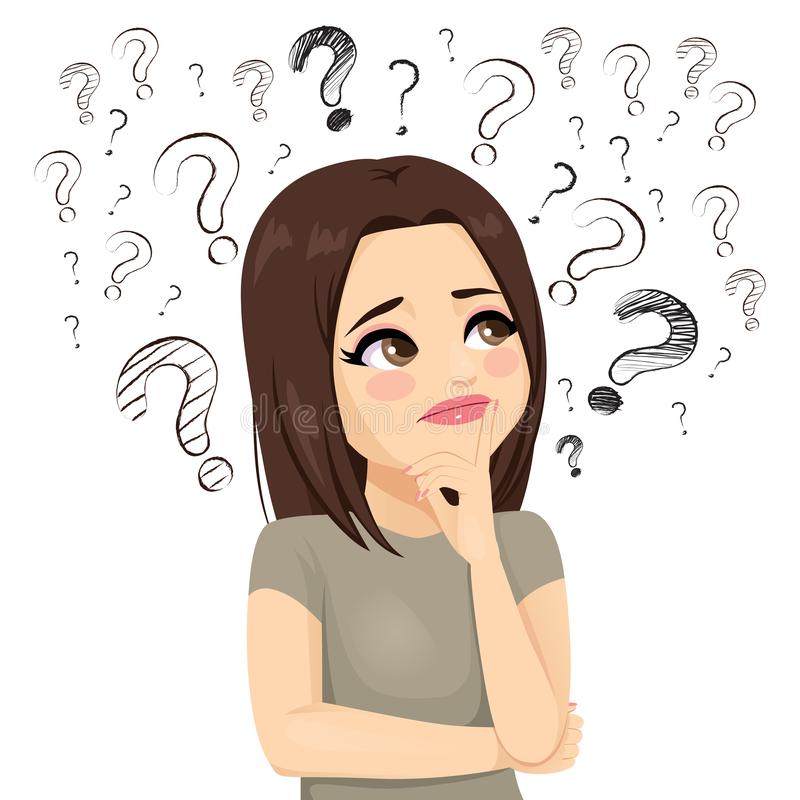 12wU wWg‡K nv‡Z bv †i‡L 
wKfv‡e mgvbfv‡e mvRv‡Z cvwi?
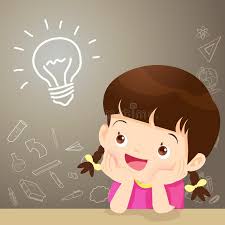 mgvb msL¨K †i‡L  
1 mvwi‡Z mvRv‡bv hvq|
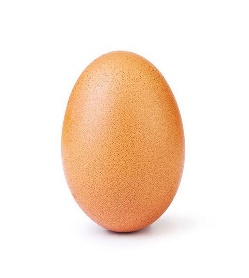 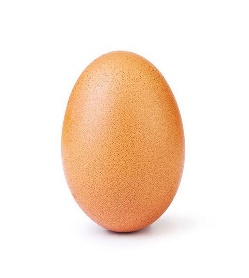 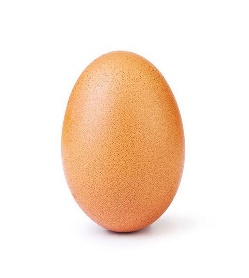 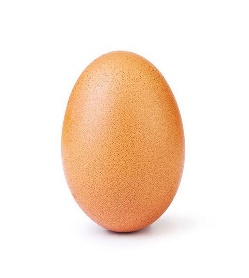 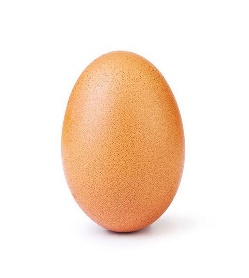 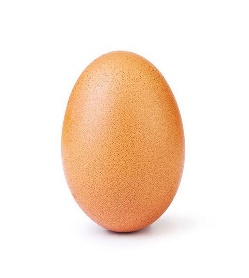 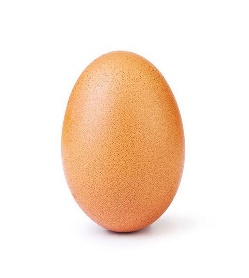 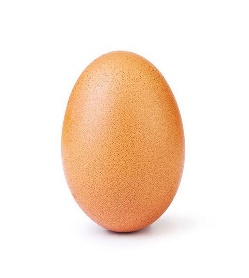 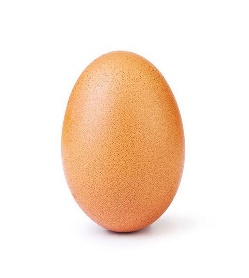 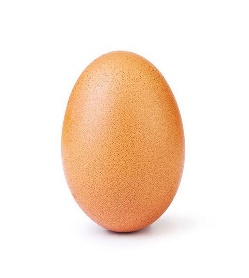 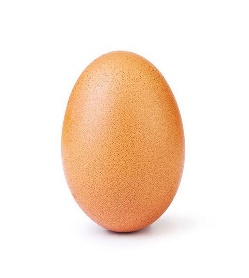 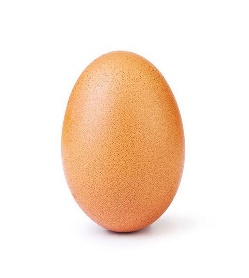 1 X 12 = 12
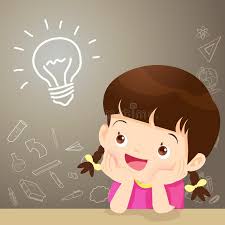 mgvb msL¨K †i‡L  
2 mvwi‡Z mvRv‡bv hvq|
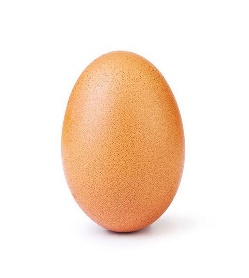 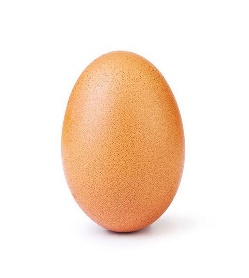 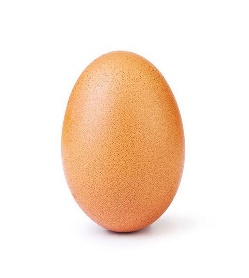 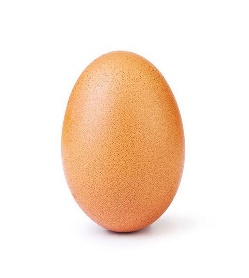 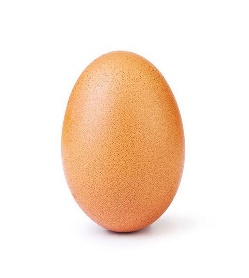 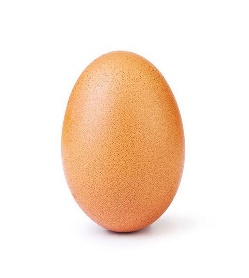 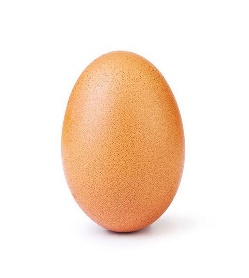 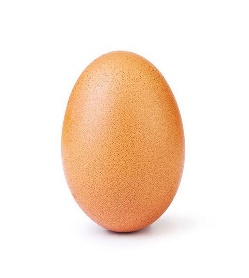 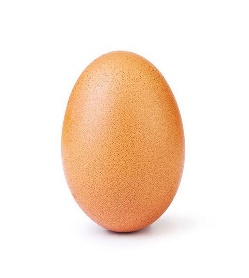 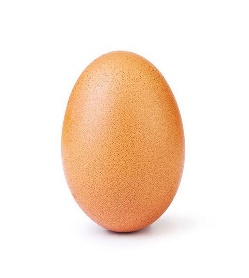 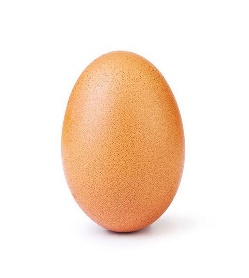 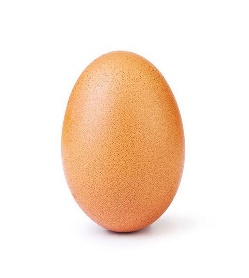 2 X 6 = 12
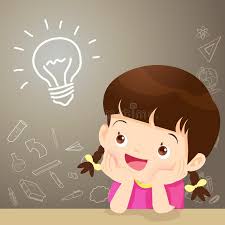 mgvb msL¨K †i‡L  
3 mvwi‡Z mvRv‡bv hvq|
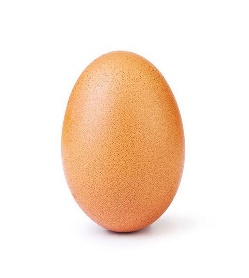 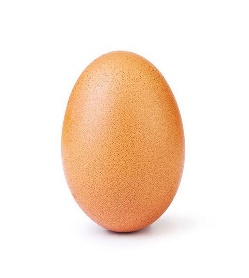 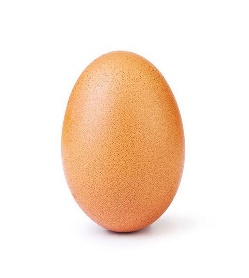 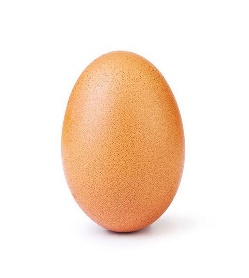 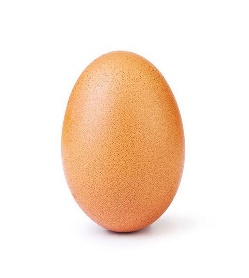 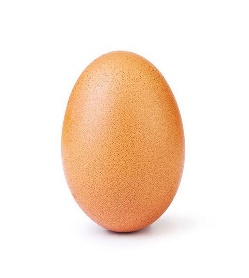 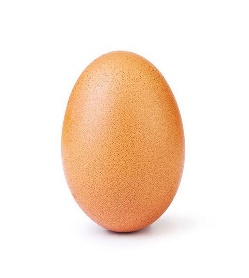 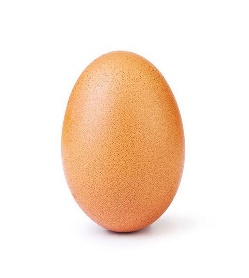 3 X 4 = 12
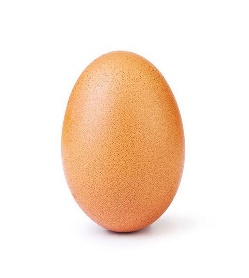 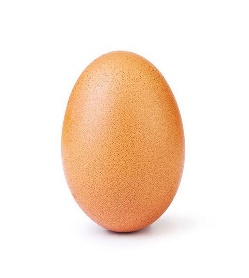 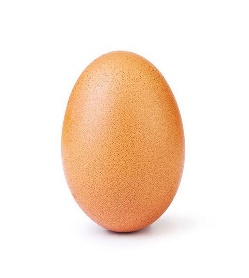 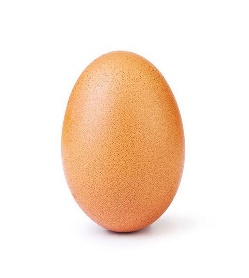 mgvb msL¨K †i‡L 
4 mvwi‡Z mvRv‡bv hvq|
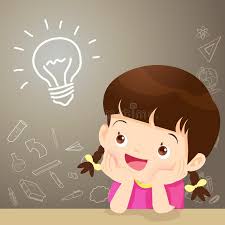 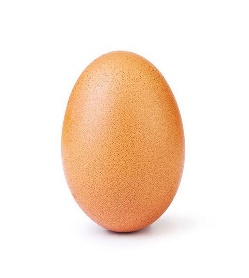 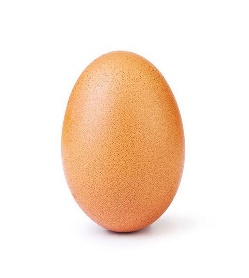 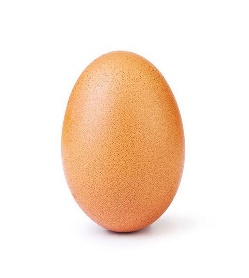 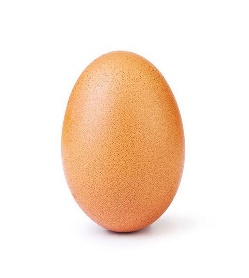 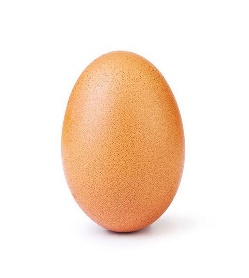 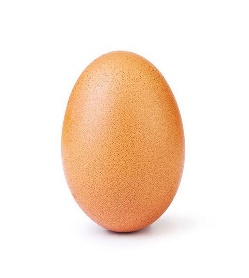 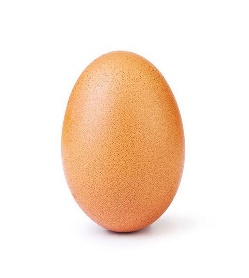 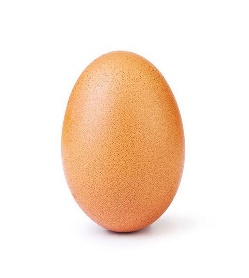 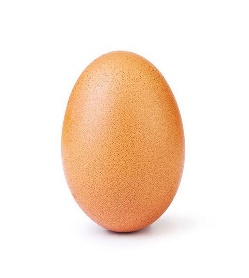 4 X 3 = 12
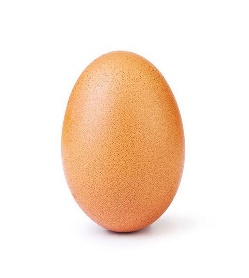 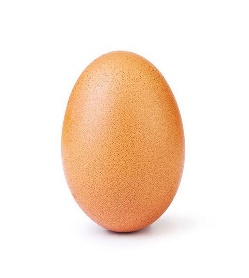 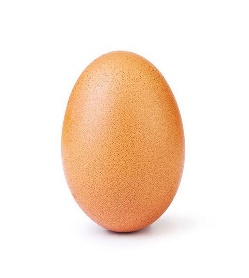 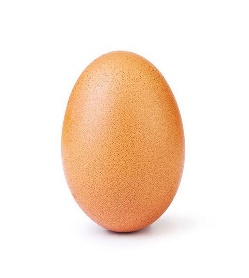 mgvb msL¨K †i‡L  
6 mvwi‡Z mvRv‡bv hvq|
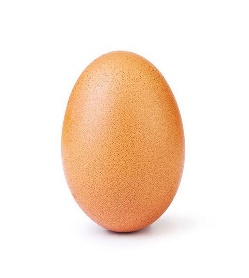 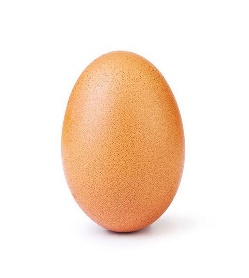 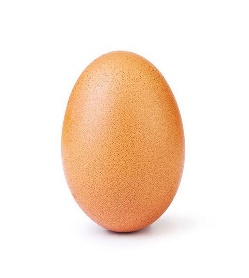 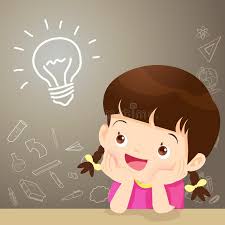 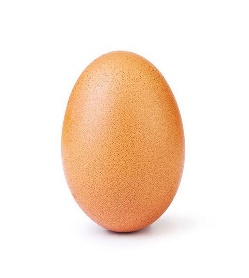 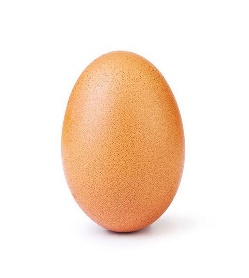 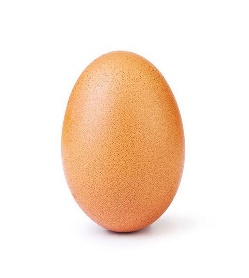 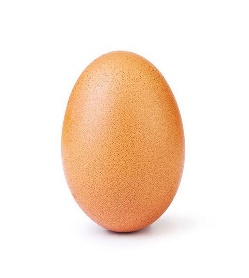 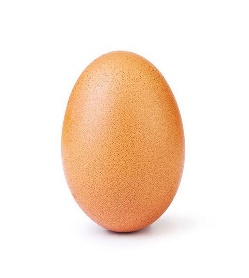 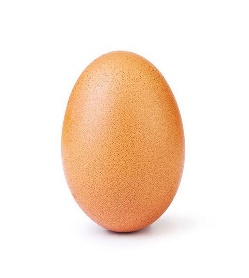 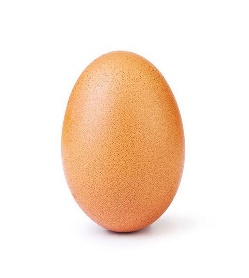 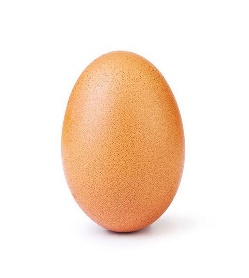 6 X 2 = 12
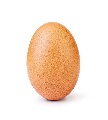 mgvb msL¨K †i‡L 
12 mvwi‡Z mvRv‡bv hvq|
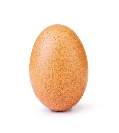 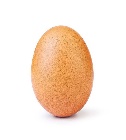 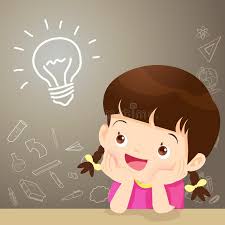 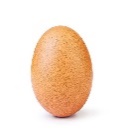 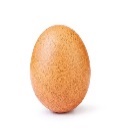 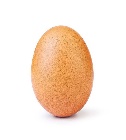 12 X 1 = 12
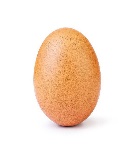 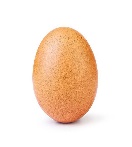 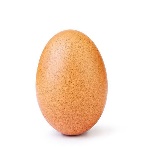 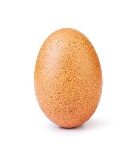 Avgiv 1, 2, 3, 4, 6 I 12wU mvwi‡Z
 Aewkó bv †i‡L wWg¸‡jv mvRv‡Z cvwi|
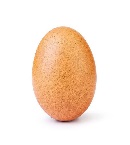 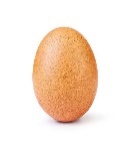 ‡Kvb msL¨v¸‡jv Øviv 12 wb:‡k‡l wefvR¨ G‡mv Zv hvPvB Kwi
12 = 1 X 12
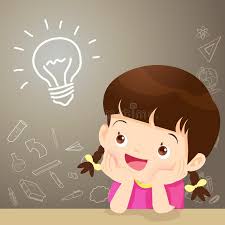 Zvn‡j, 12 msL¨vwU‡K
 wKfv‡e mvRv‡bv 
mvRv‡bv hvq?
= 2 X 6
= 3 X 4
= 4 X 3
= 6 X 2
= 12 X 1
A_v©r, 12 msL¨vwU 1, 2, 3, 4, 6 I 12 Øviv wb:‡k‡l wefvR¨|
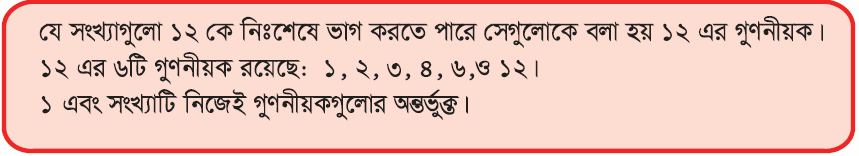 ¸YbxqK wK ?
GKwU msL¨v †h me msL¨v `¦viv wb:‡k‡l wefvR¨ †m¸‡jvB H msL¨vi ¸YbxqK|
‡hgb- 12 msL¨vwU  1, 2, 3, 4, 6 I 12 Øviv wb:‡k‡l wefvR¨| 
ZvB, 12 Gi ¸YbxqK nj 1, 2, 3, 4, 6, I 12|
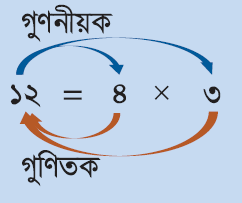 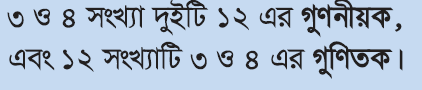 G‡mv  8, 9 I 20 Gi ¸YbxqK wbY©q Kwi :-
8 = 1 X 8
   = 2 X 4
myZivs, 8 Gi ¸YbxqK : 1, 2, 4 I 8|
9 = 1 X 9
   = 3 X 3
myZivs, 9 Gi ¸YbxqK : 1, 3 I 9|
20 = 1 X 20
     = 2 X 10
     = 4 X 5

myZivs, 20 Gi ¸YbxqK :  1, 2, 4, 5, 10 I 20|
hv g‡b ivL‡Z n‡e :-
 1 †h †Kvb msL¨vi GKwU ¸YbxqK|
 cÖ‡Z¨K msL¨v wb‡RB wb‡Ri ¸YbxqK|
mvaviY ¸YbxqK wK?
†h ¸YbxqK GKvwaK msL¨vi ¸YbxqK, Zv‡K mvaviY ¸YbxqK e‡j|
‡hgb,   8 Gi ¸YbxqK :   1,  2,       4  I     8
          12 Gi ¸YbxqK :  1,  2,  3,  4,   6  I      12
8 I 12 Gi mvaviY ¸YbxqK : 1, 2  I  4
Mwiô mvaviY ¸YbxqK (Mmv¸) wK?
`yB ev Z‡ZvwaK msL¨vi me‡P‡q eo mvaviY 
¸YbxqK†K ejv nq Mwiô mvaviY ¸YbxqK ev Mmv¸ |
‡hgb,   8 Gi ¸YbxqK :   1, 2, 4 I 8
          12 Gi ¸YbxqK :  1, 2, 3, 4, 6 I 12
8 I 12 Gi mvaviY ¸YbxqK : 1, 2 , I  4
8 I 12 Gi Mwiô mvaviY ¸YbxqK ev Mmv¸ : 4
G‡mv 
eB 
†`wL  
c„ôv : 
79
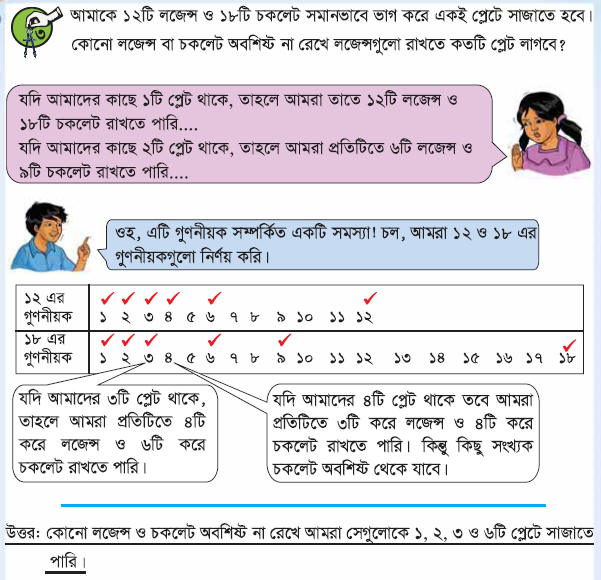 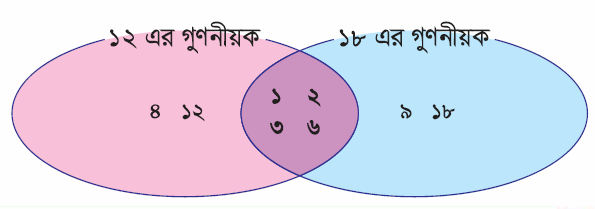 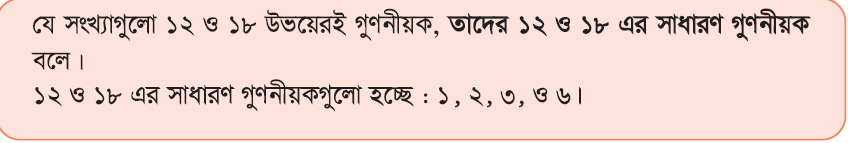 Avi, 12 I 18 Gi Mwiô mvaviY ¸YbxqK(Mmv¸) : 6
G‡mv, mswÿß c×wZ‡Z 12 I 18 Gi Mmv¸ wbY©q Kwi
2     12,   18
3      6,    9
2,    3
myZivs , 12 I 18 Gi Mmv¸ : 2 x 3 = 6
G‡mv, mswÿß c×wZ‡Z 24, 36 I 60
 Gi Mmv¸ wbY©q Kwi
2   24,  36,  60
2   12,   18,  30
3     6,   9,   15
2,   3,    5
myZivs , 24 , 36 I 60 Gi Mmv¸ : 2 x 2 x 3 = 12
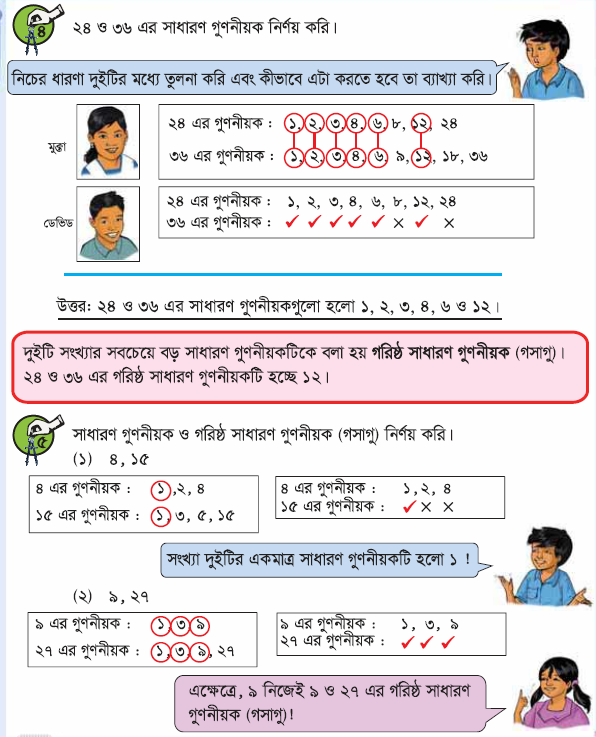 cÖkœ¸‡jvi DËi `vI
1| 6 Gi ¸YbxqK wK wK?
DËi : 1, 2, 3 I 6
2| 11 Gi ¸YbxqK wK wK?
DËi :  1 I  11
3| 12 I 18 Gi mvaviY ¸YbxqK wK wK ?
DËi : 1, 2, 3 I 6
4| 6 I 9 Gi Mmv¸ KZ ?
DËi : 3
5| Mwiô mvaviY ¸YbxqK (Mmv¸) ej‡Z wK eyS?
DËi :  GKvwaK msL¨vi mvaviY ¸YbxqK‡`i g‡a¨ †hwU me‡P‡q eo|
6| wb‡Pi †KvbwU 24 Gi ¸YbxqK bq?
                 8, 10, 12
DËi : 10
evwoi KvR
78 c„ôvi
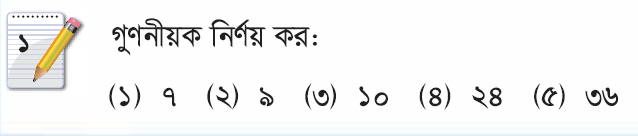 Ges 80 c„ôvi
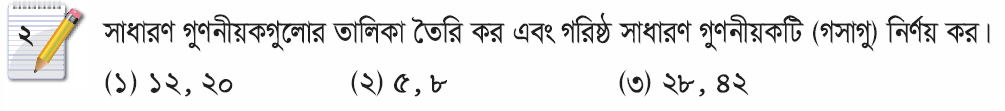 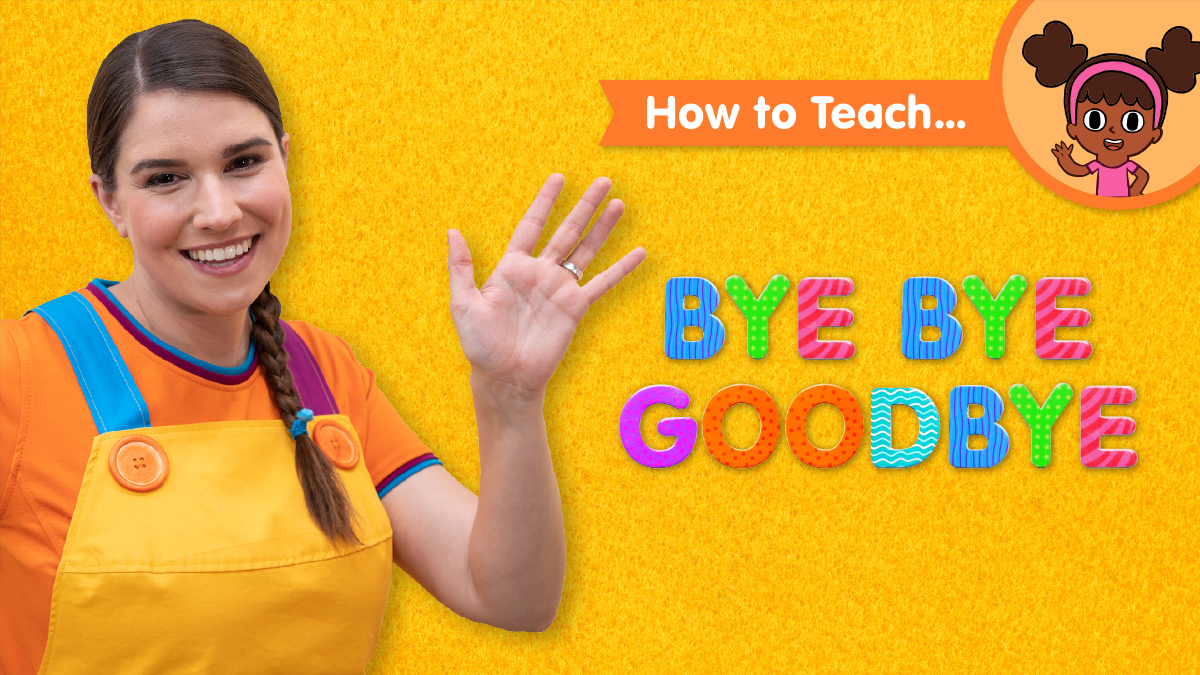